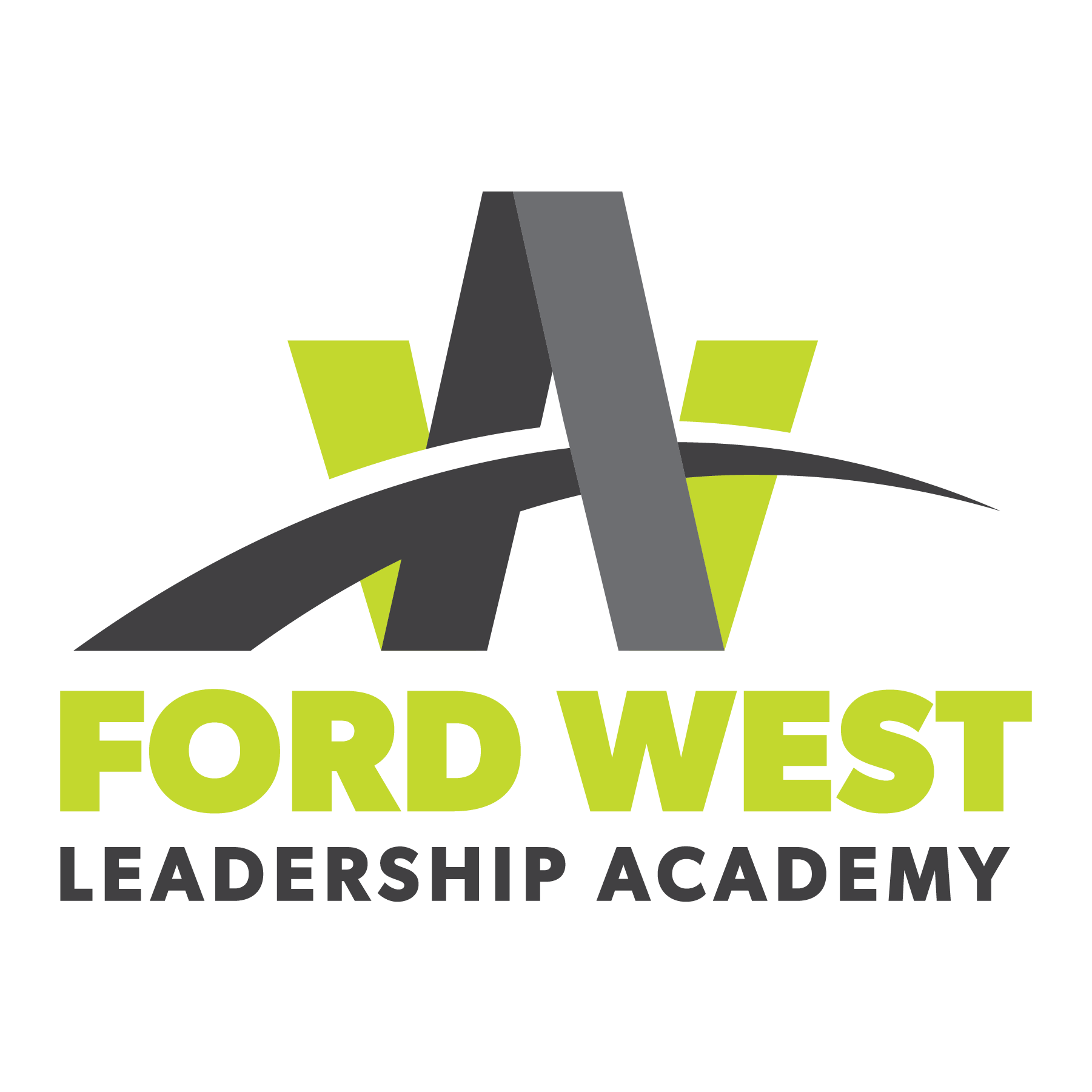 ADVOCACY
Cameron Bishop
Head of Washington Office
Federal and International Government Relations
J.R. Simplot Company
TFI Government Affairs Committee, Chair
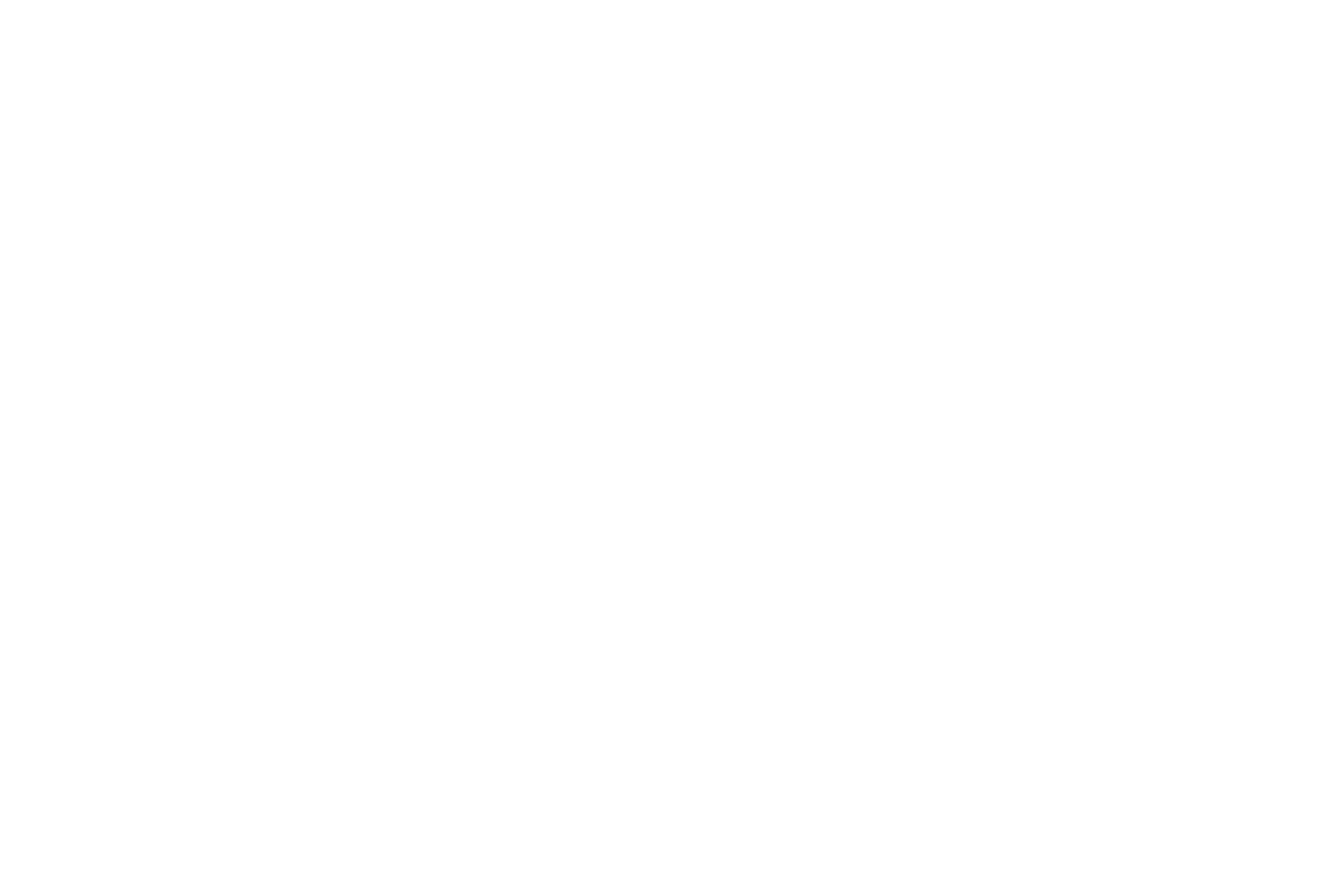 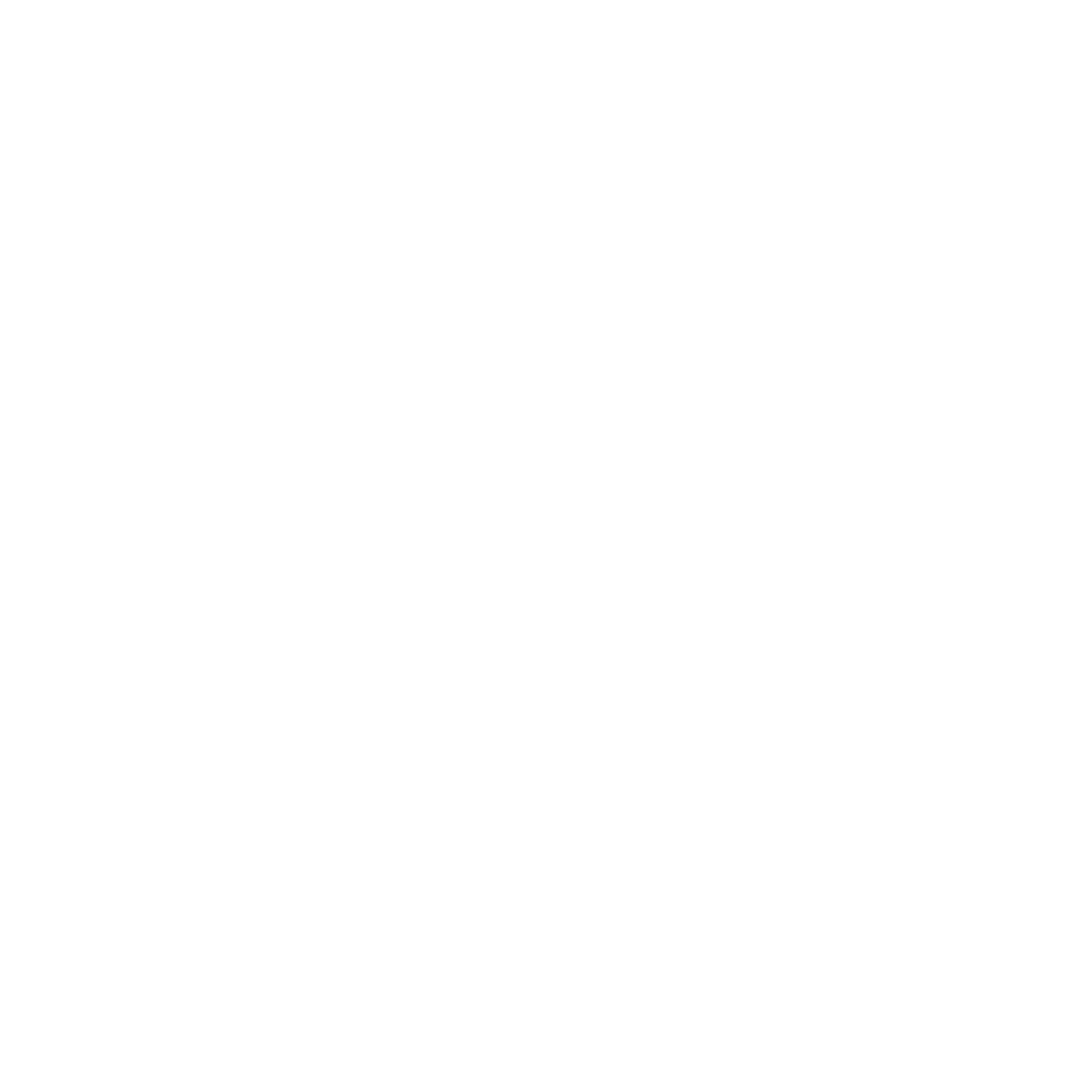 Please keep phones on silent. 

Be engaged!
Expectations
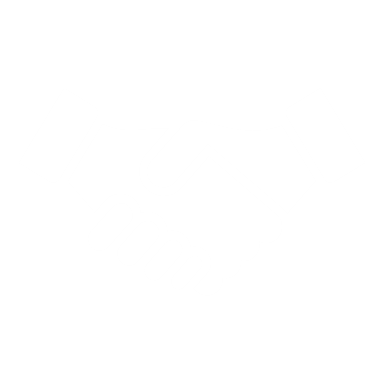 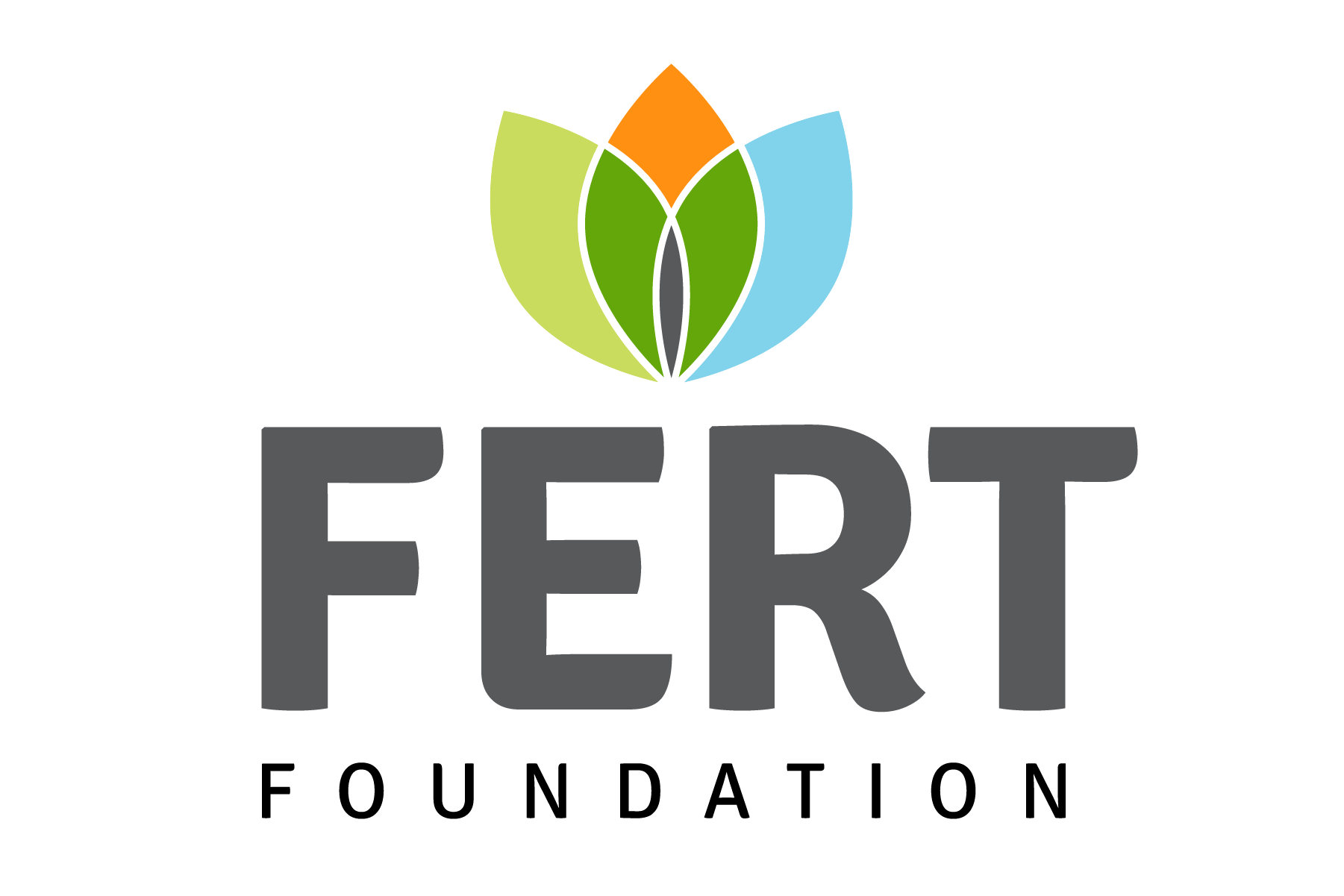 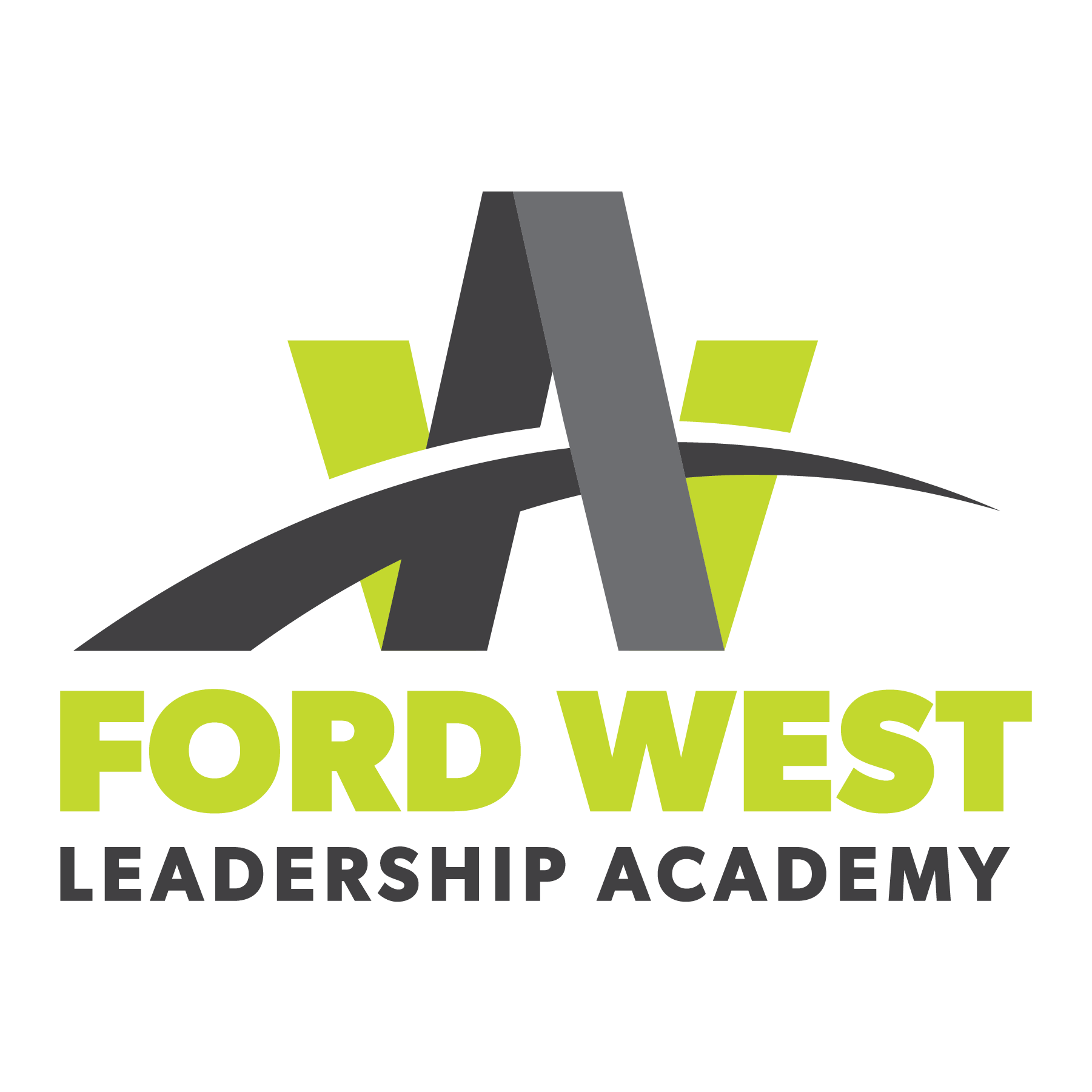 ADVOCACY
Cameron Bishop
Head of Washington Office
Federal and International Government Relations
J.R. Simplot Company
TFI Government Affairs Committee, Chair
Who Am I?
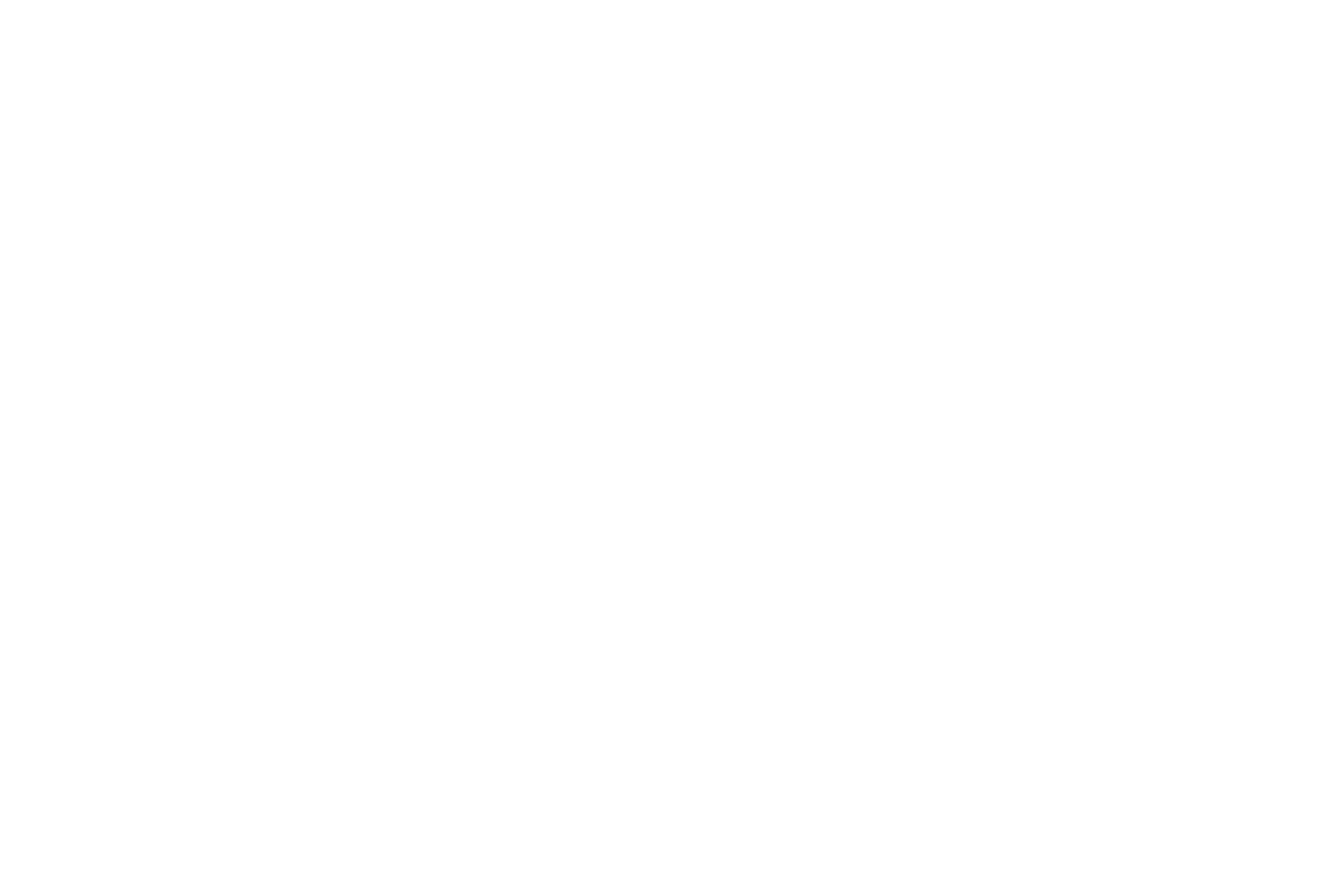 What is Advocacy?
Lobbying
Persuasion
Sales
Pressure
Promotion
Politics
Policy 
Motivation
Influence
Guidance
Education
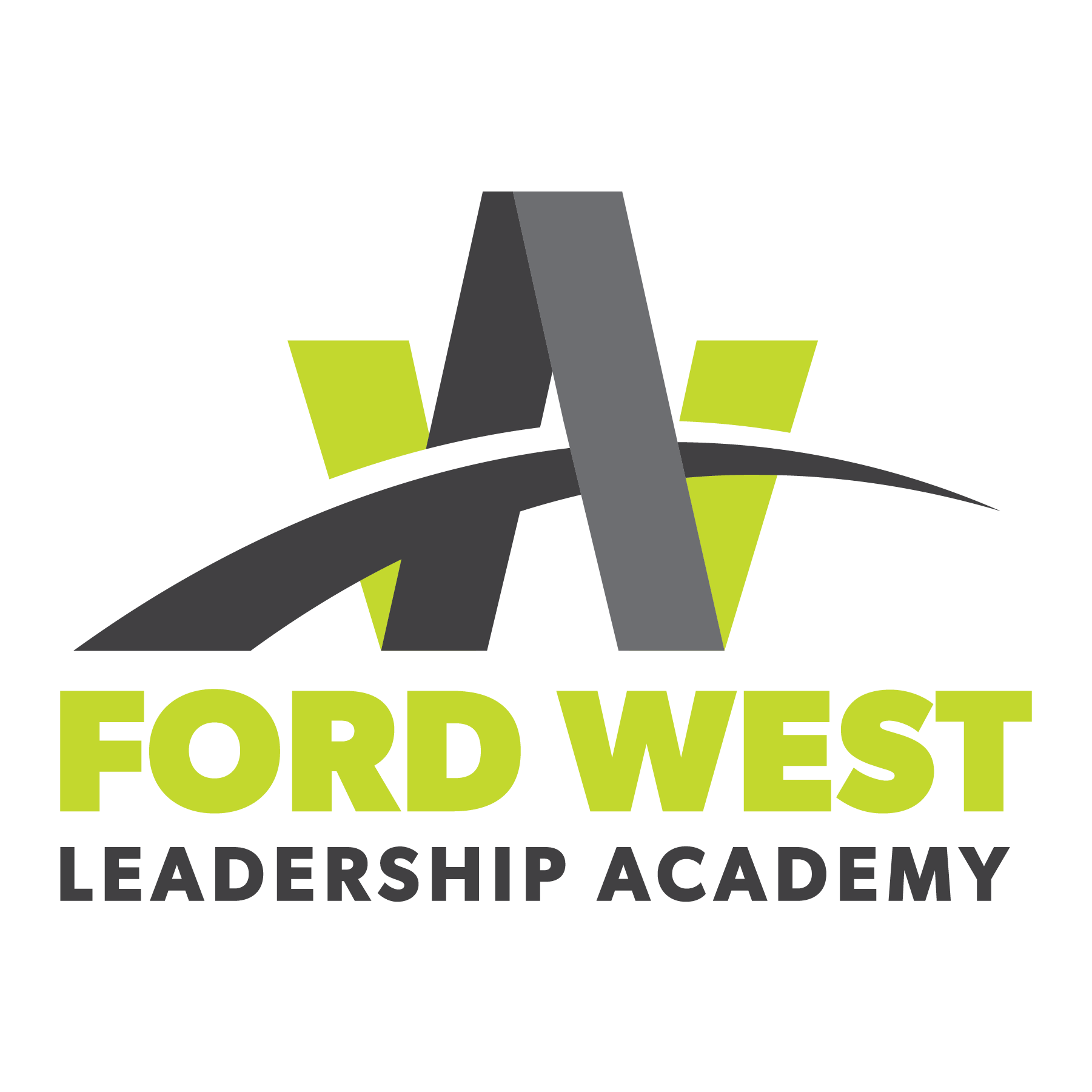 4 Traits of Leaders
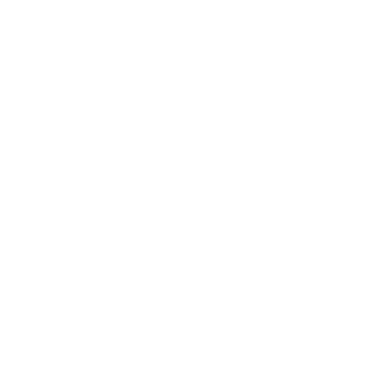 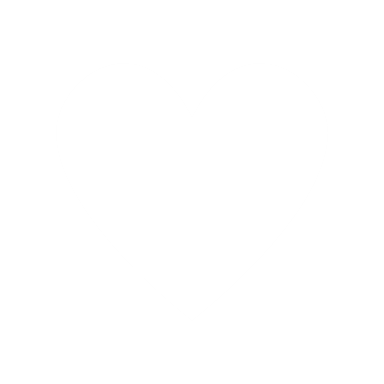 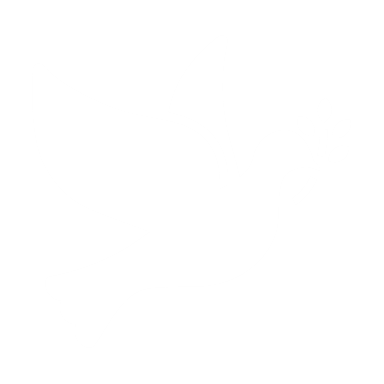 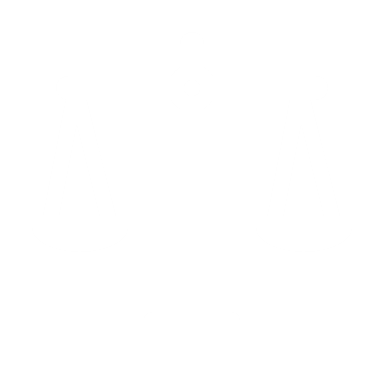 TRUST
COMPASSION
STABILITY
HOPE
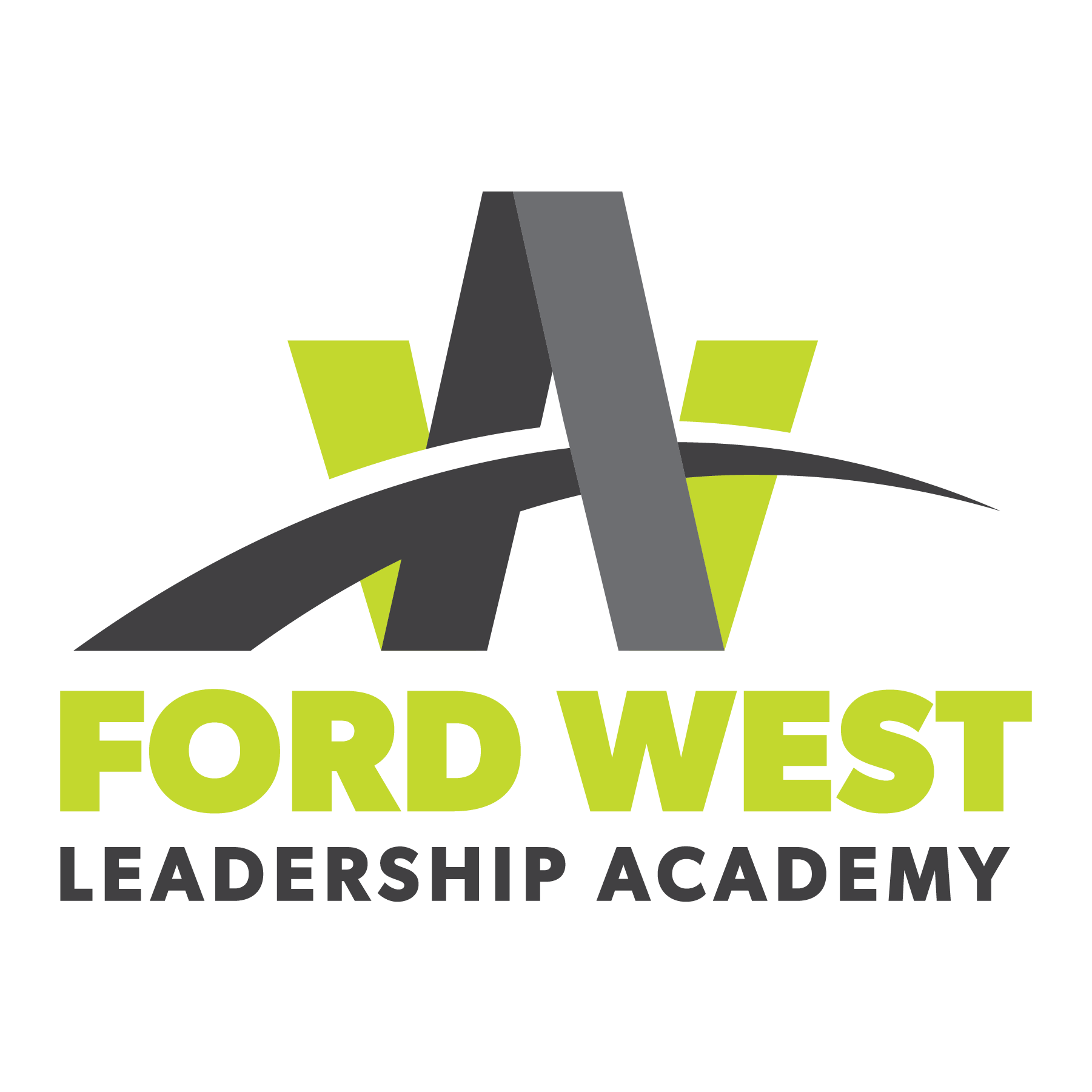 GOAL: Be Truthful and Effective
Strong advocacy means we share what we know to be true, demonstrate empathy and compassion to questions and concerns, and actively listen to others to create authentic dialogue.
Tips & Advice
Be honest and genuine. Admit to what you don’t know!
Be an educator and a storyteller. 
Speak naturally, slowly, and steadily and allow your counterparts to engage in dialogue.
Stick to one pitch per occasion to keep it easy to understand. 
Don’t grandstand to others to demonstrate you are in the right and have all the answers. Be humble and approachable.
BONUS: Know your audience before entering the meeting!
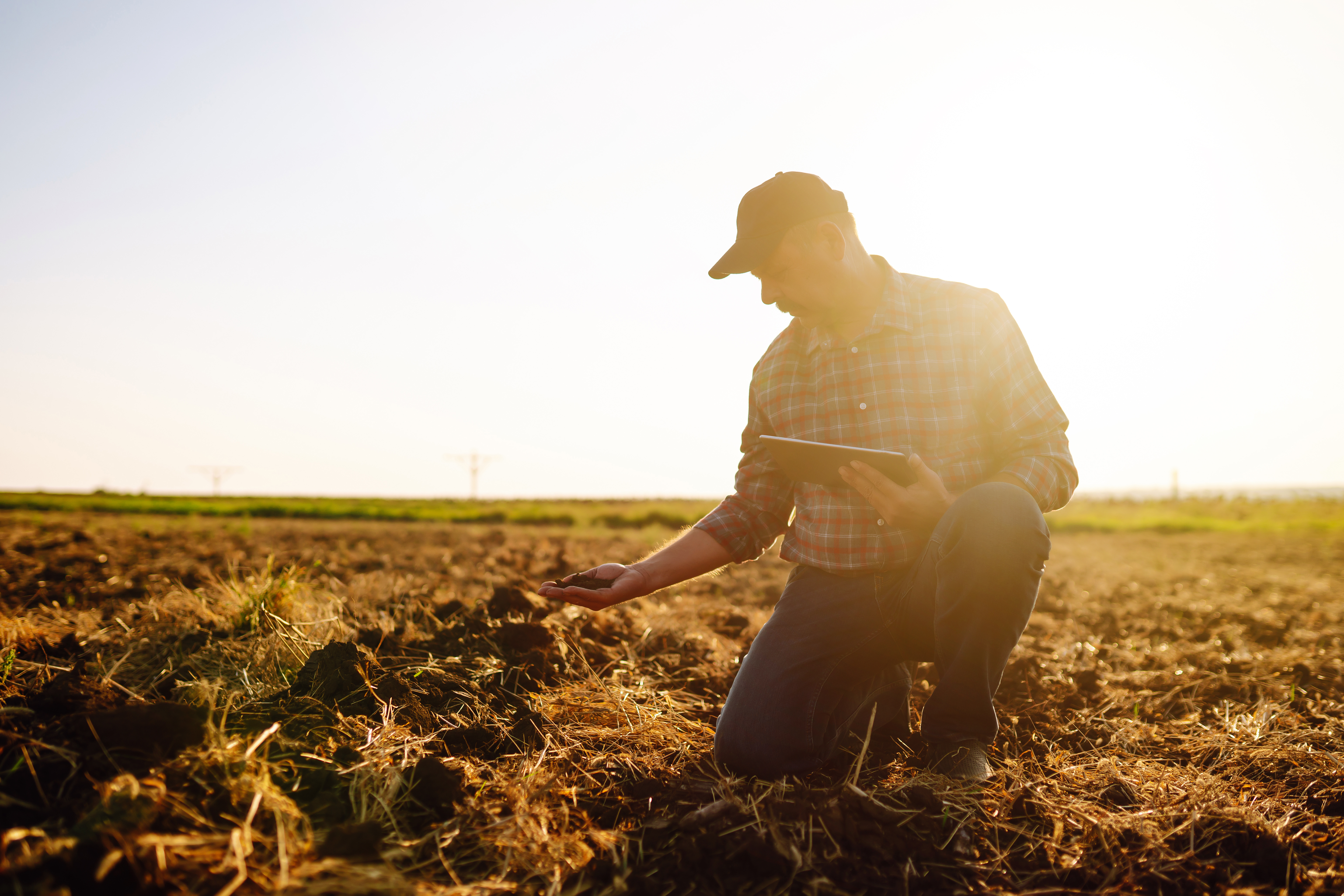 The Goal of an Elevator Speech
30 – 60 seconds 
Roughly 75 words
Help build trust
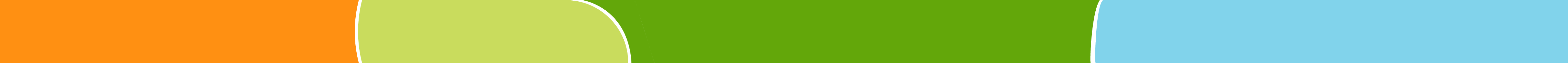 Resources Brainstorm
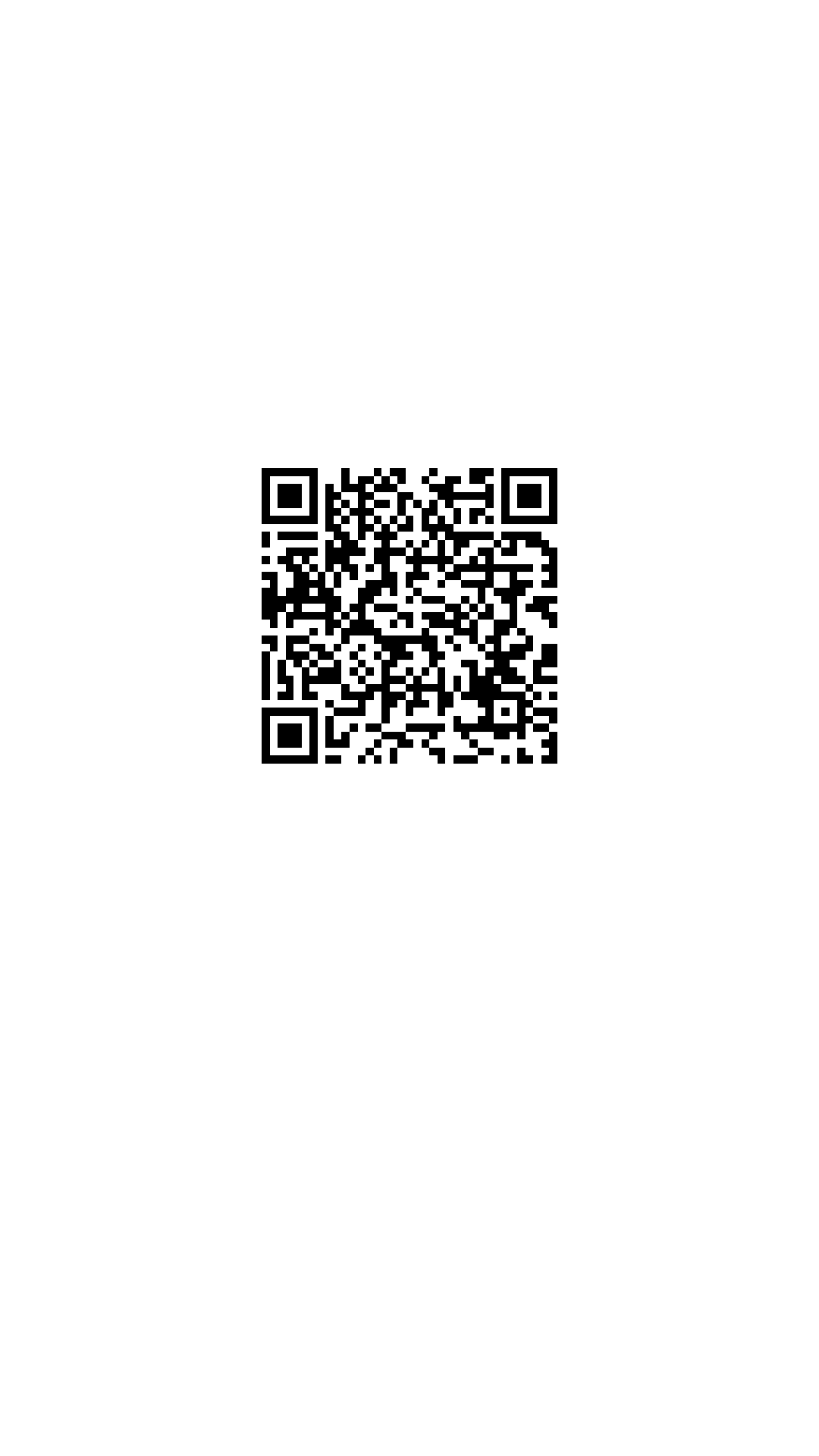 Where else can we go to find reliable and accurate information regarding fertilizer hot topics and key issues?
Crafting the Pitch
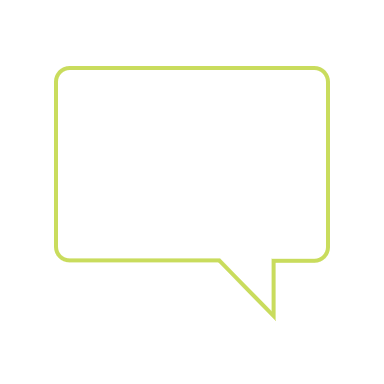 Write a draft – under 60 seconds
Swap the written version with a partner for feedback
Then, practice delivering your pitch with a different partner
Use the template on the “Your Elevator Pitch” of your Workbook
Breakout Groups:
What is the Fertilizer Industry?
What do we do?
Quickly touch on the products made by the industry.
Why is it important?
Captivate your audience with why this product is needed.
Why should your audience care?
Answer why you are talking to this person about your industry and how they can be involved.
Hot Topics in the Industry
Controversial Statement #1:
”The Fertilizer Industry is bad for the environment.”
Controversial Statement #2:
”The Fertilizer Industry is antiquated and not focused on technological advancements.”
Controversial Statement #3:
”The fertilizer industry hasn’t really led to increased food security.”
Closing
#TFIFertilizers – share your experience on social media!
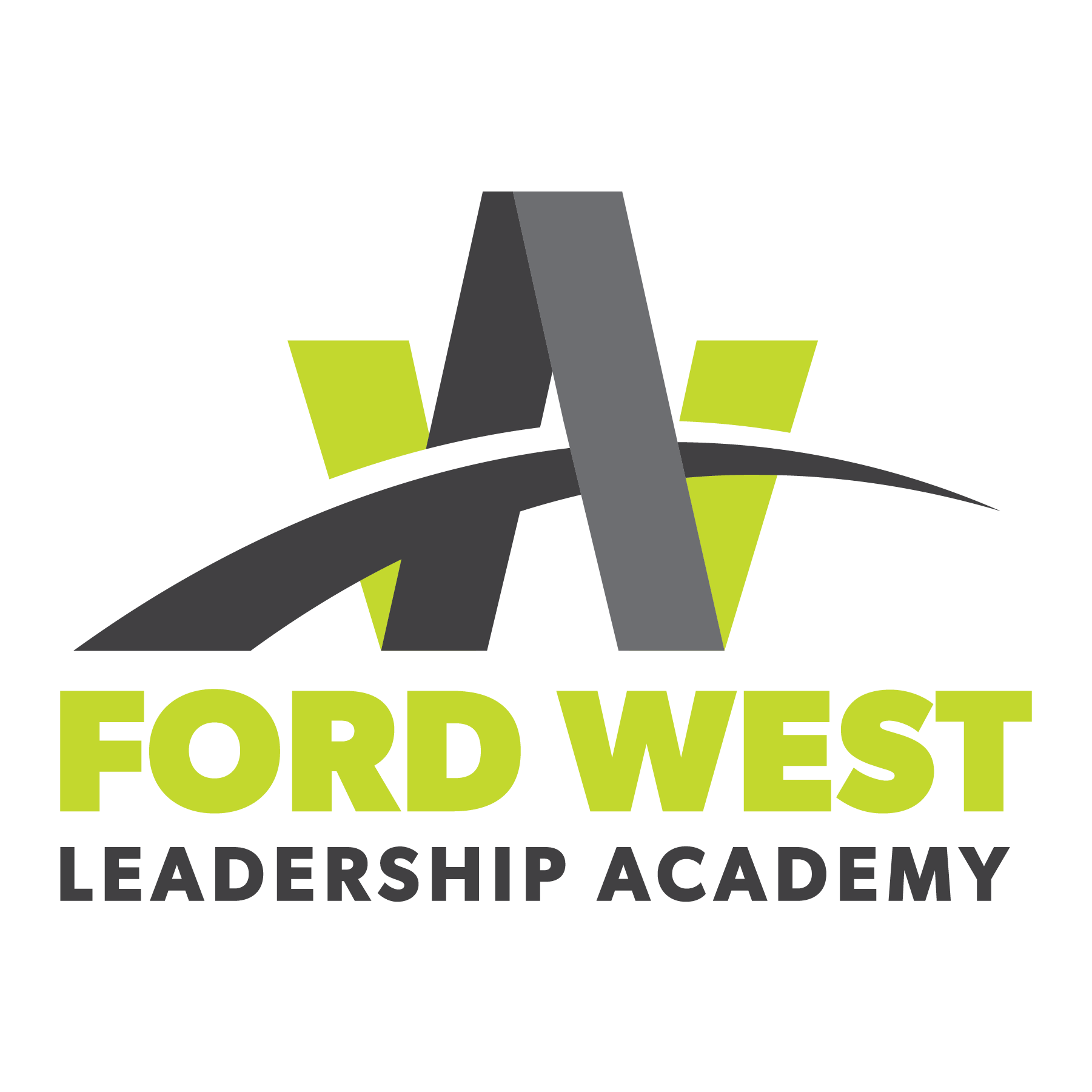 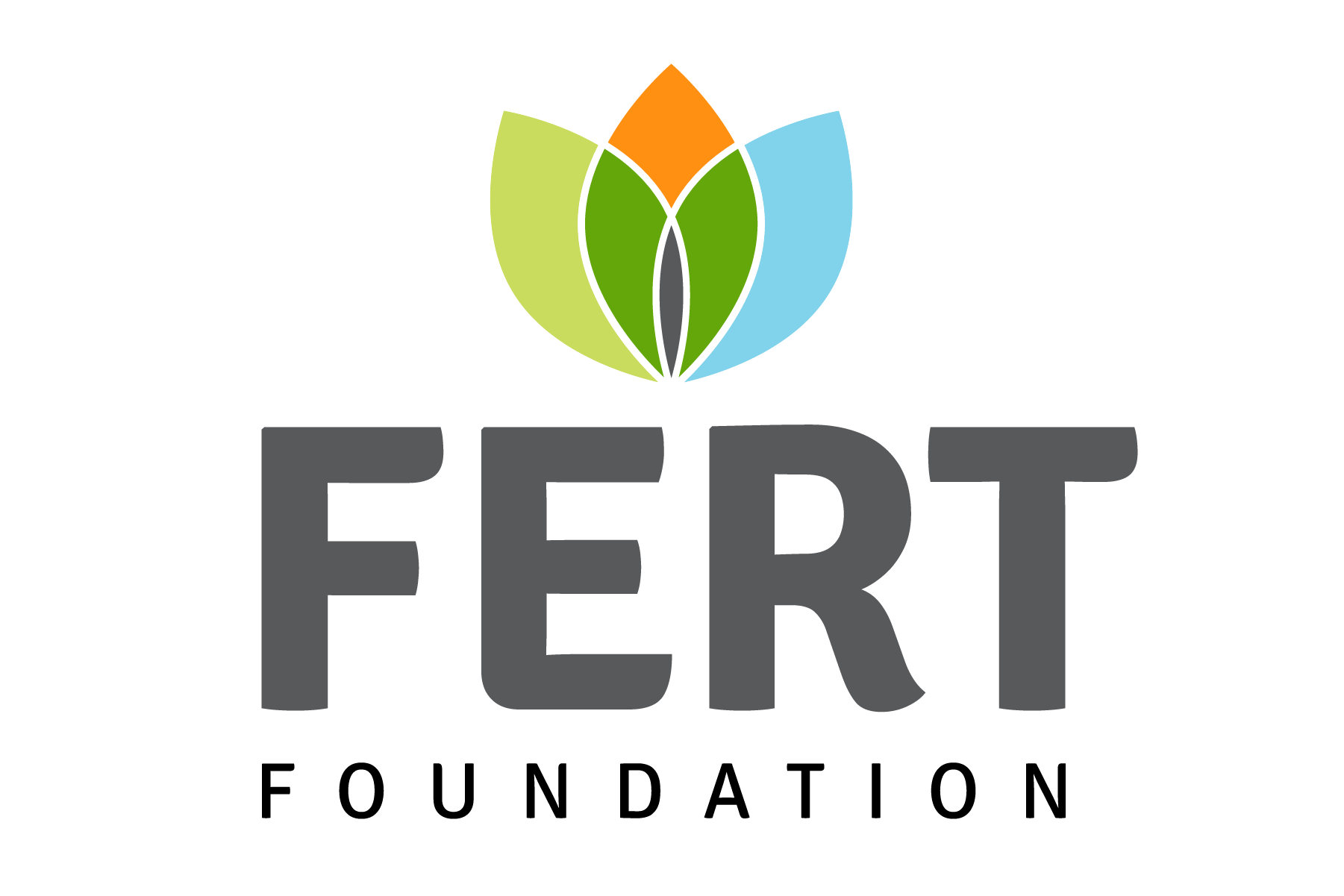